КРОВОТЕЧЕНИЯ
ПРИЗНАКИ 
НАРУЖНОГО АРТЕРИАЛЬНОГО
 КРОВОТЕЧЕНИЯ
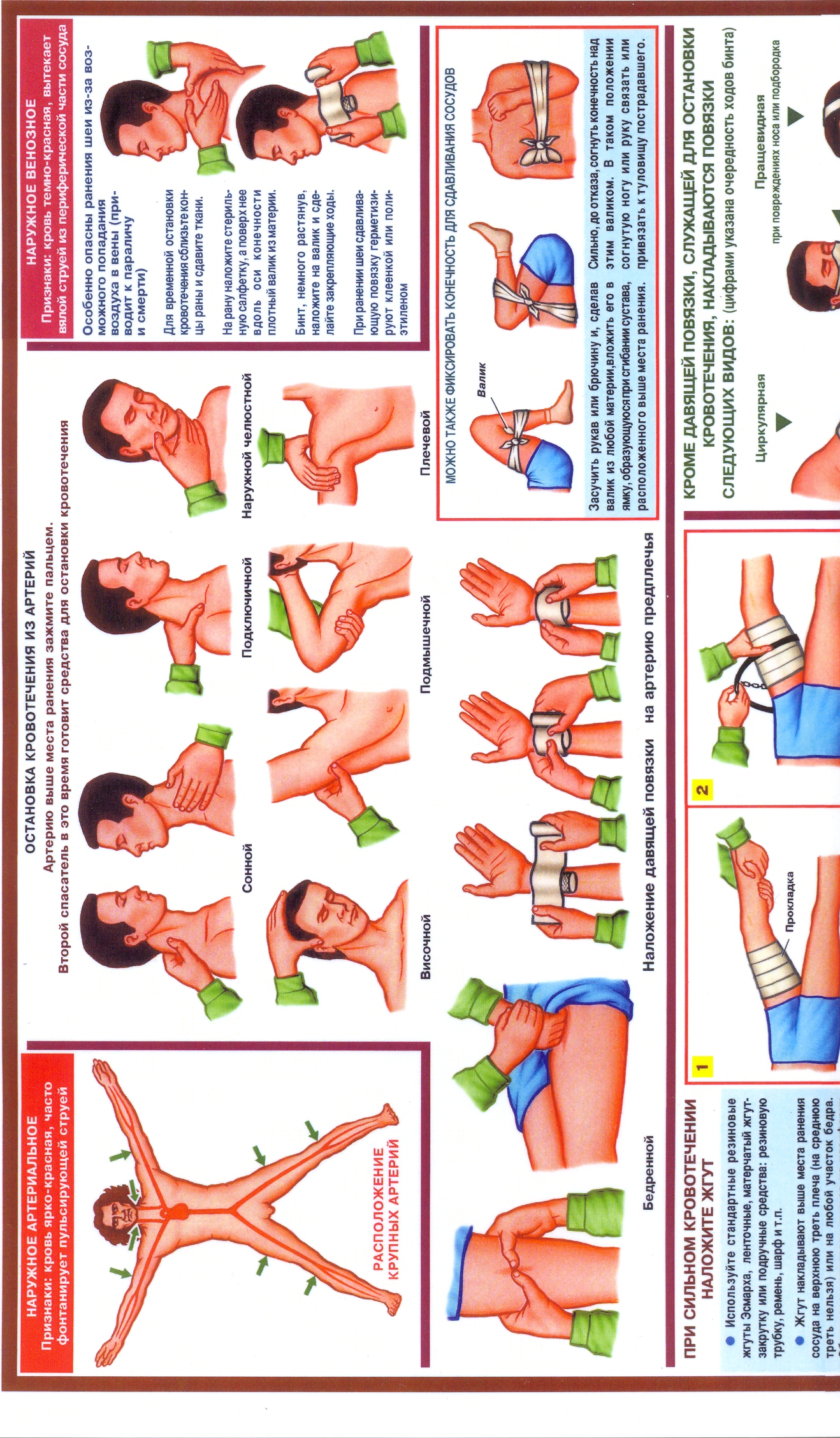 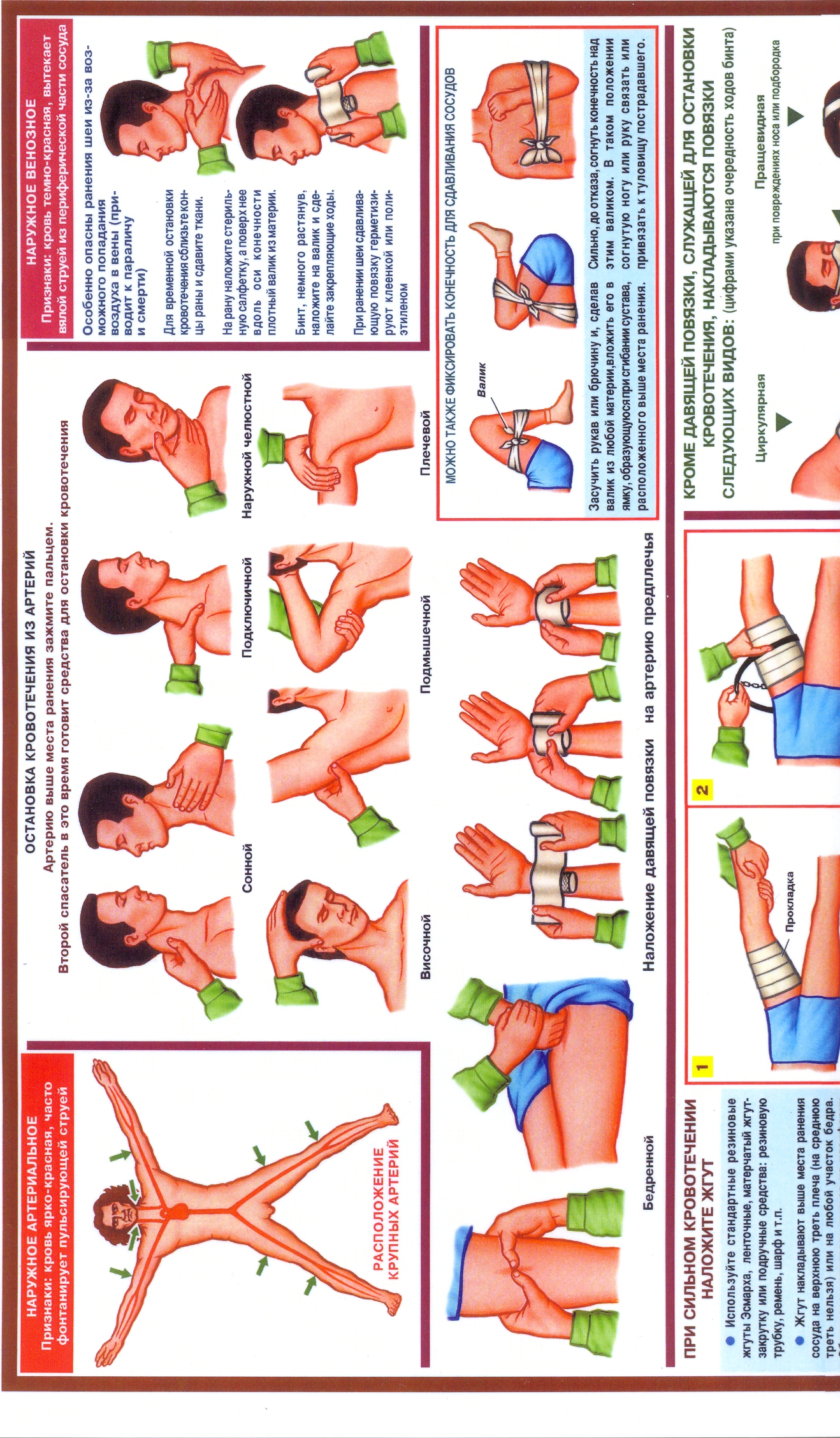 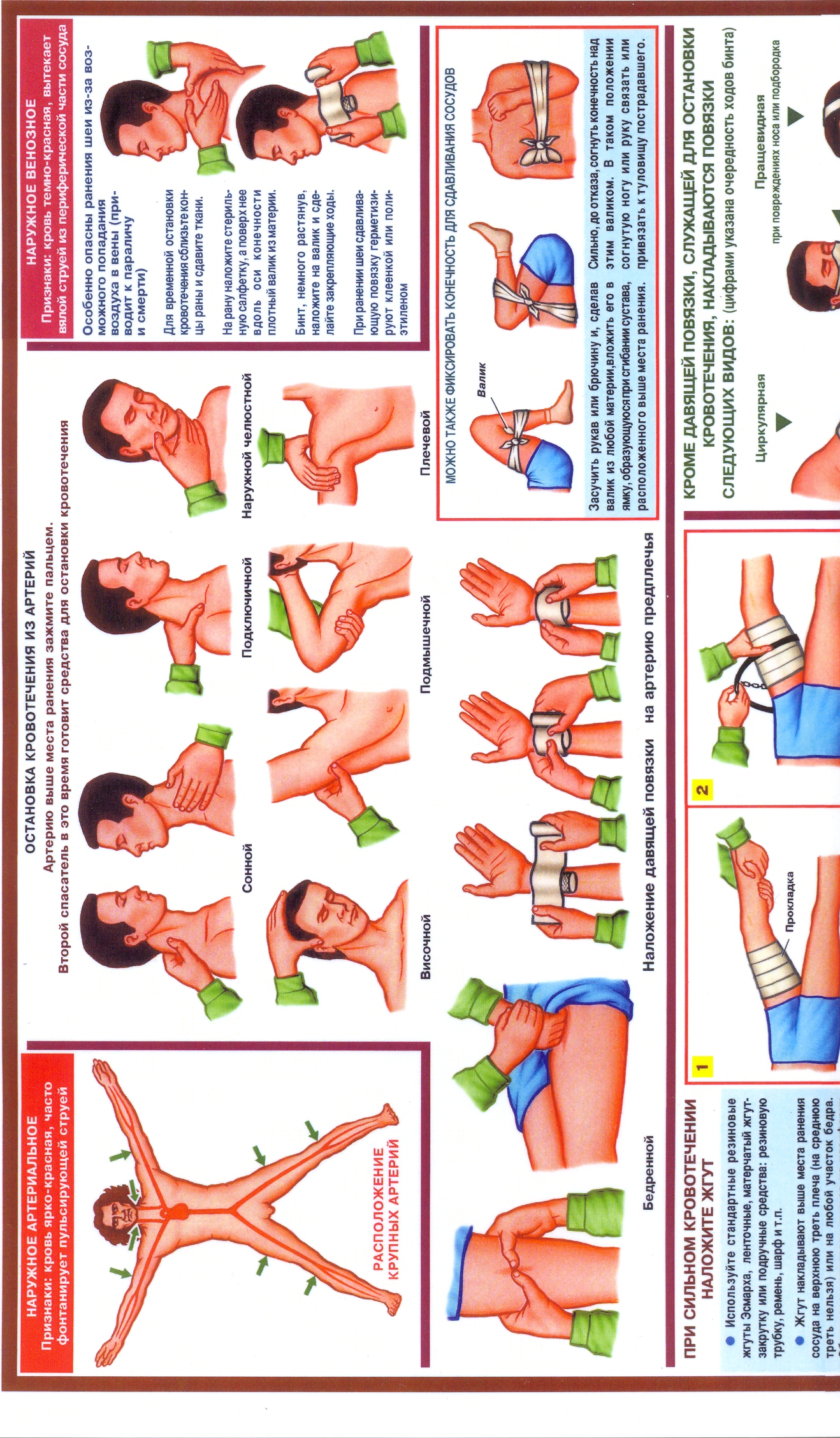 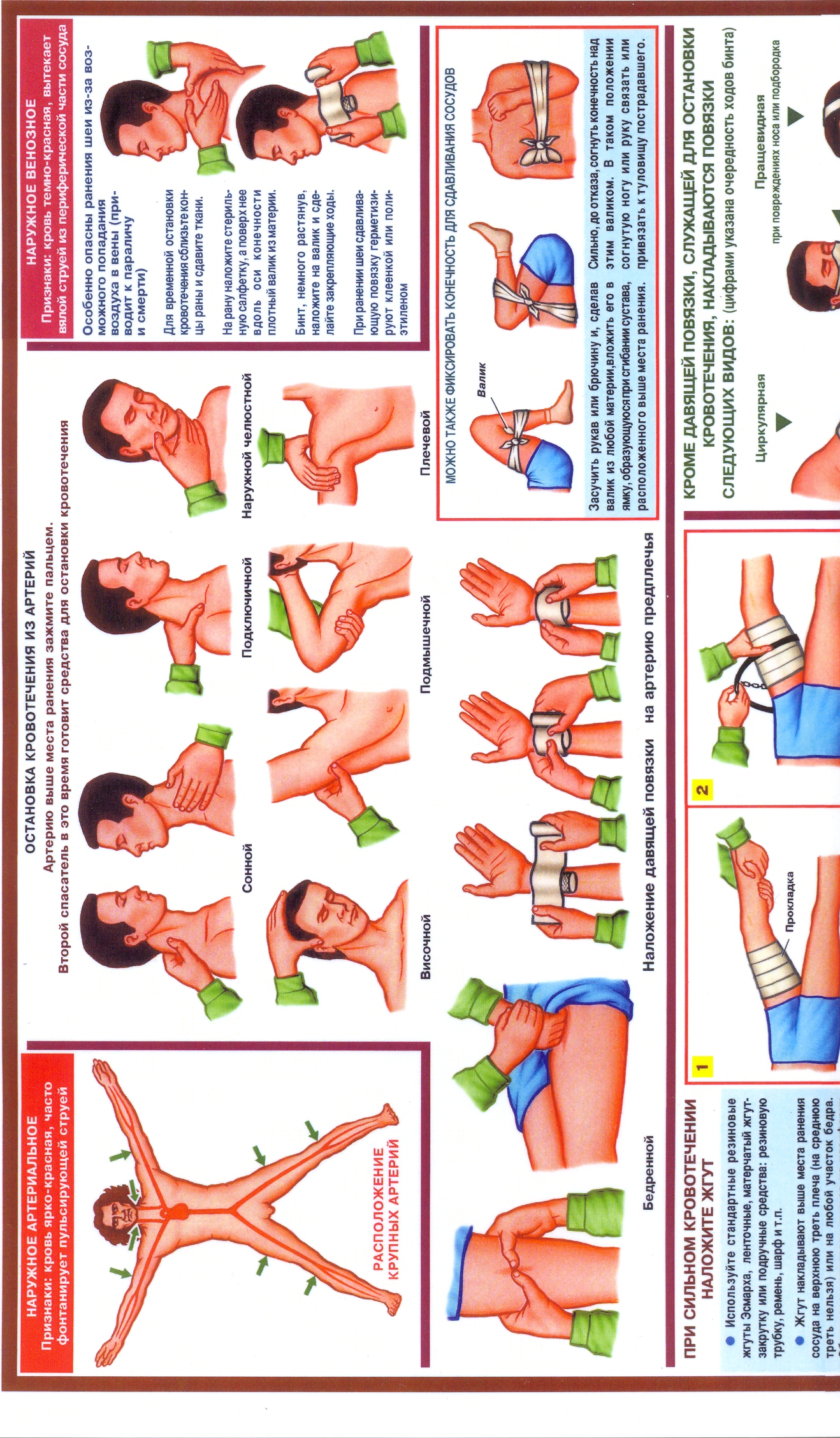 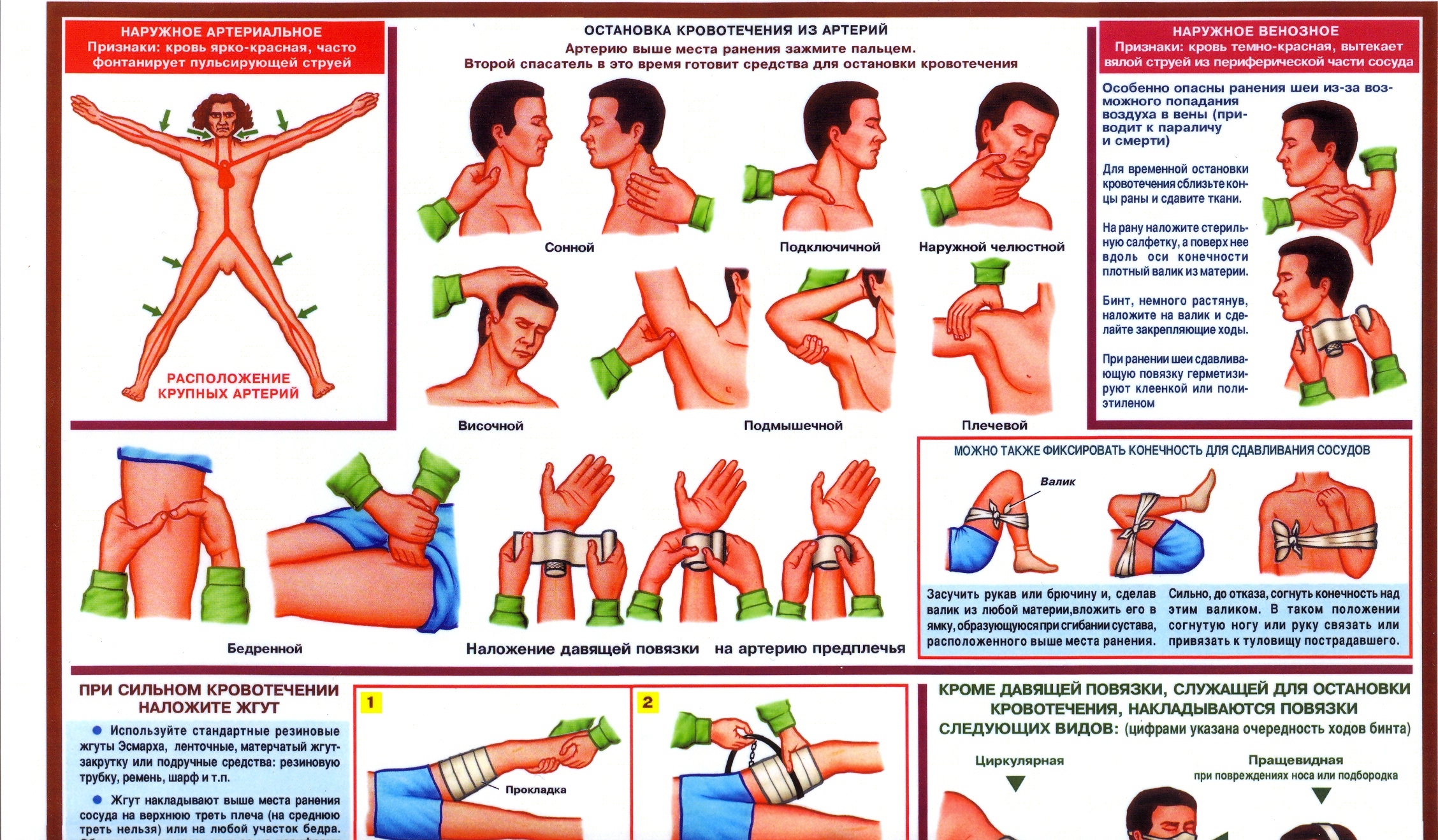 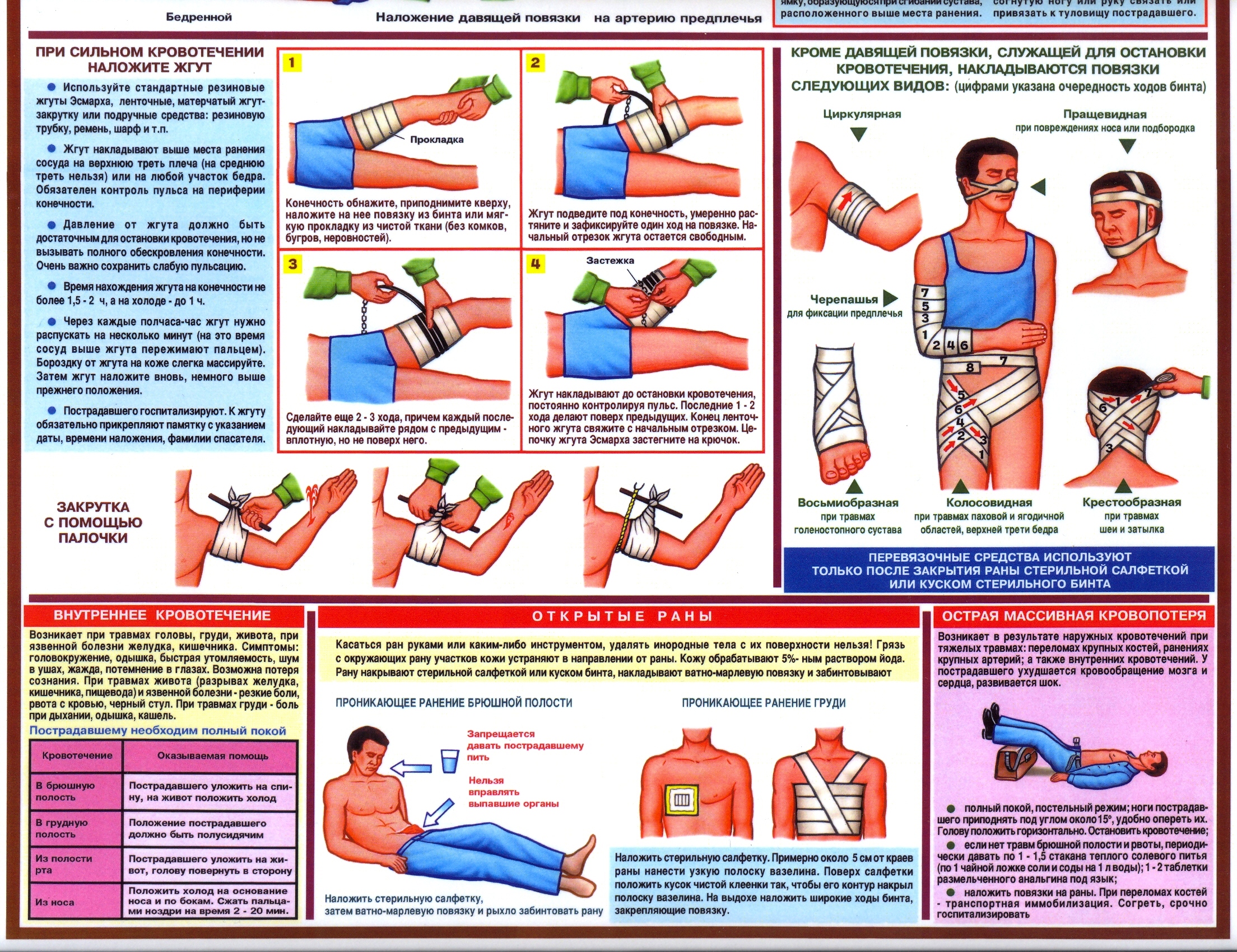 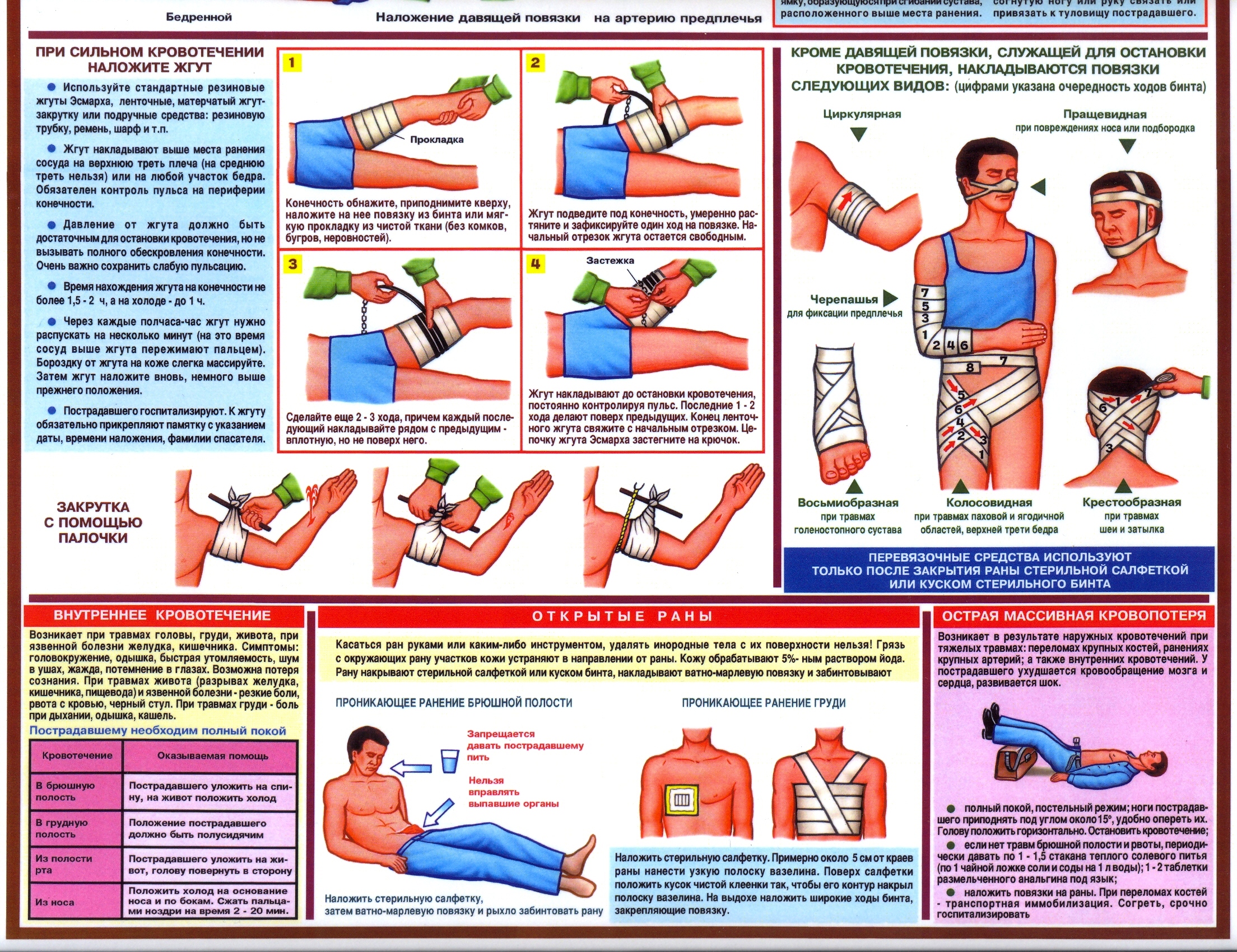 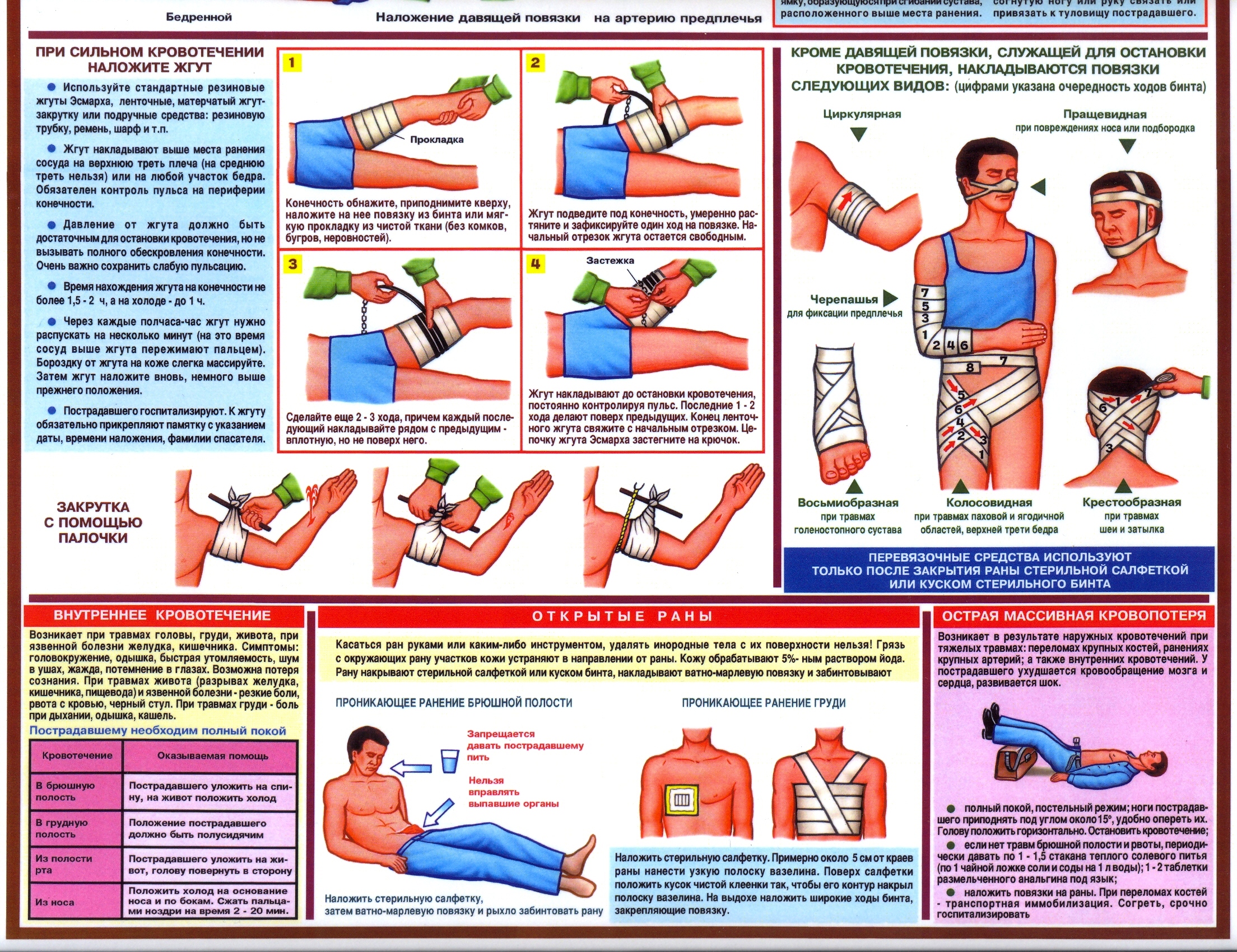 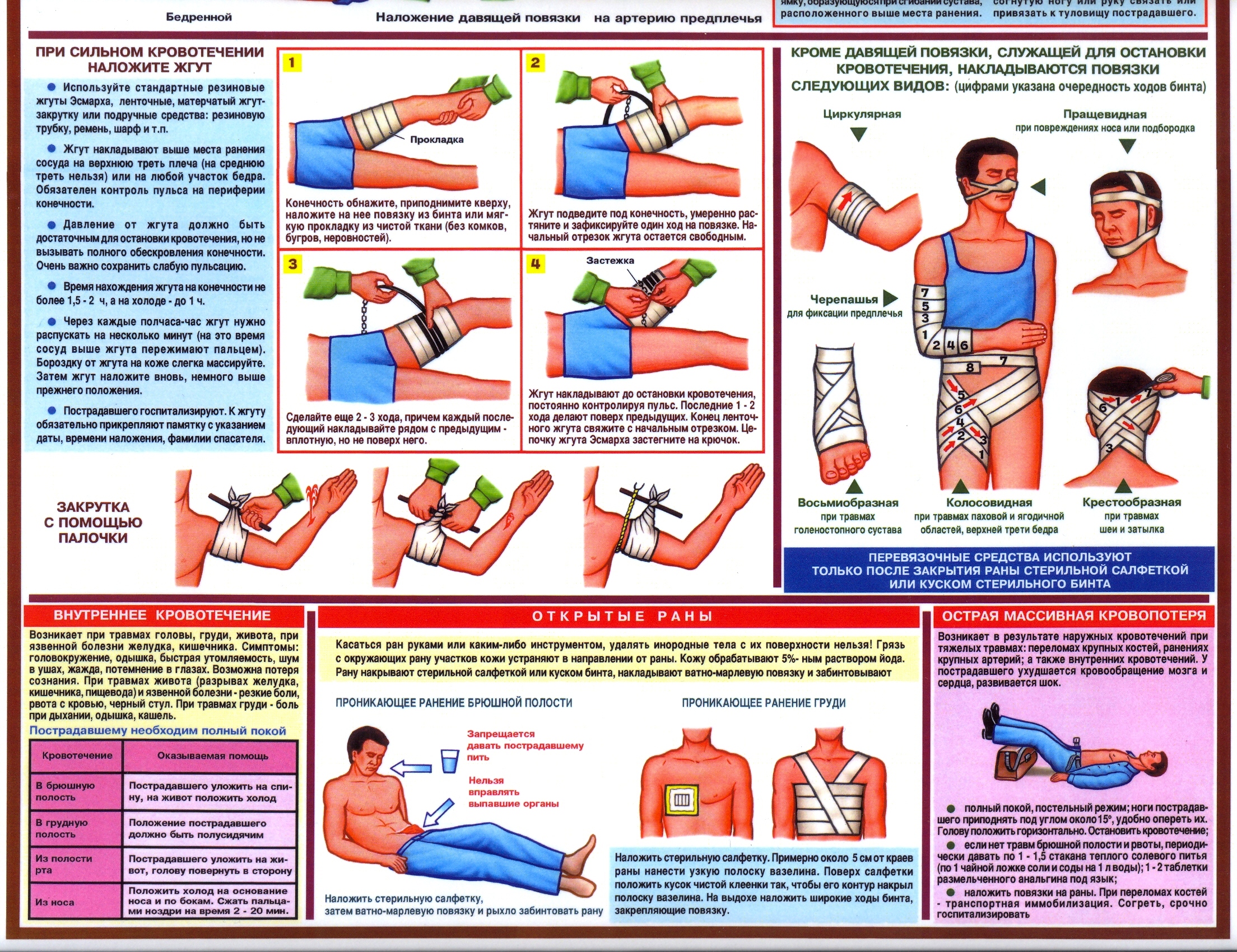 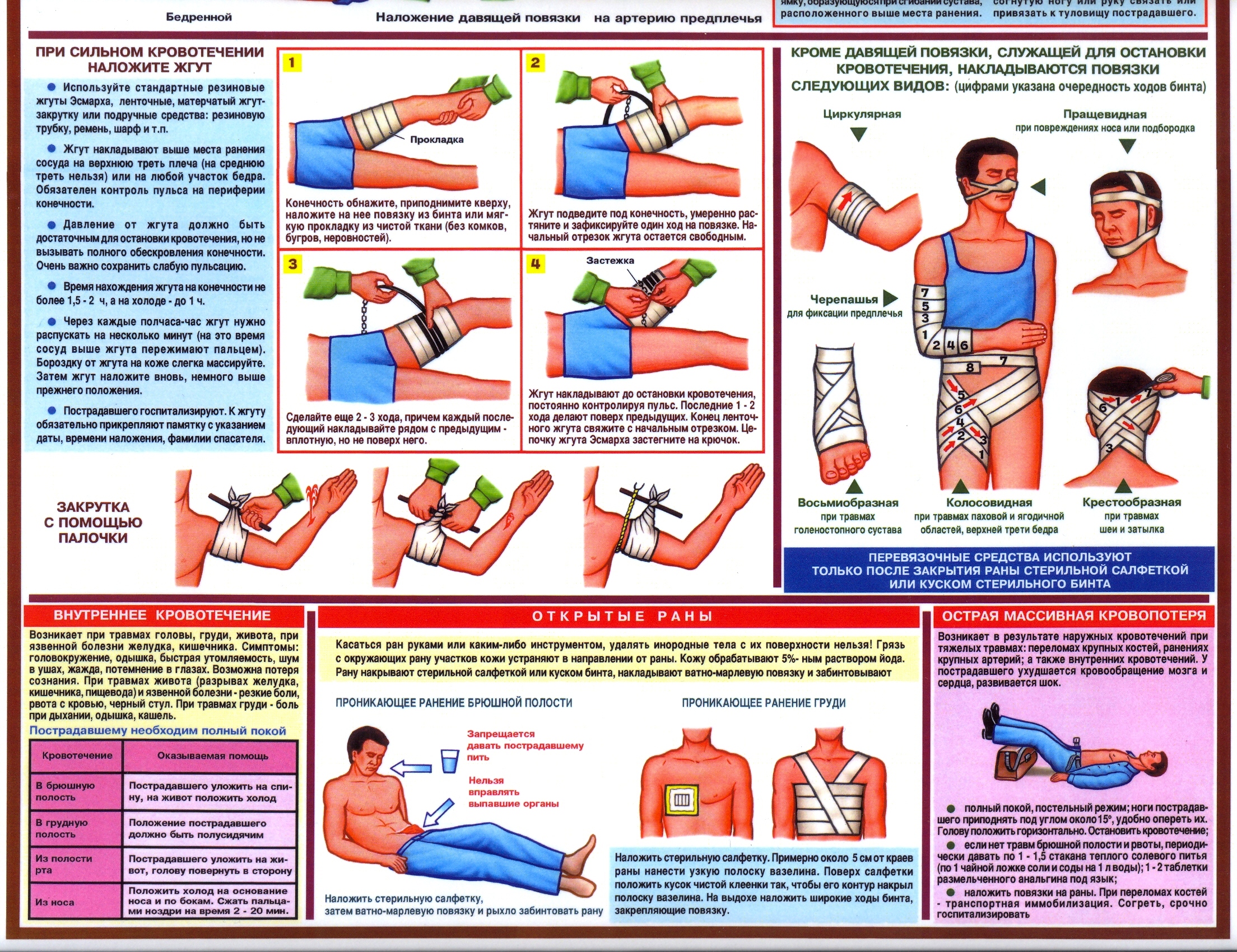